Urgent Matters
James 4:13-17
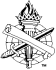 Las Vegas Shooting
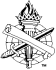 2
James 4:13-17
Warns us of losing sight of the most urgent matters of life
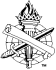 3
Life is brief (4:14)
Plans are often made without thought of life’s brevity, 4:13
Not that planning is wrong, Romans 1:13
We do not know what tomorrow brings, 4:14; Proverbs 27:1
Fool presumptuously depends on tomorrow, Luke 12:15-20
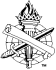 4
Life is brief (4:14)
Life is vaporous and vanishing, 4:14; Psalm 89:47; 90:9-10
Every plan must be, “if the Lord wills” James 4:15
Arrogance toward life’s brevity is evil, 4:16; cf. Psalm 39:5-6
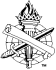 5
Death is Certain (4:14)Hebrews 9:27
Preparations to avoid death do not always succeed
Every attempt to cheat death ultimately fails, Ecclesiastes 2:14; 7:2; 9:2-3
Death comes at a time that is not of our own choosing, Lamentations 1:19
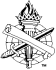 6
Death is Certain (4:14)Hebrews 9:27
Live for Christ…
And death becomes a blessing, Philippians 1:19-23
Live for God early, and always, Ecclesiastes 12:1-2
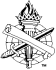 7
Judgment is SureHebrews 9:27; Matthew 25:31-33
Responsibility and accountability, 2 Cor. 5:10 (Matt. 25:15, 19); Romans 2:2-6
Be faithful to have boldness in the day of judgment, 1 John 4:17; 2:28
Live by God’s book (judged by it), Revelation 20:11-15
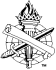 8
Eternity is longPsalm 90:10
Life on earth is measured by time, but eternity is timeless, Matthew 25:46
Eternal life, joy, bliss and peace, Romans 2:7, 10
Eternal death, misery, pain and anguish, Romans 2:8-9
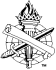 9
Preparation is requiredJames 4:15-17; John 14:1-6
Now is the time to repent and be saved, Luke 13:1-5; Acts 2:38, 40; 22:16
Now is the time to do good, James 4:17 (15)
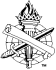 10
Urgent Matters
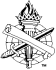 11